Function of the heart
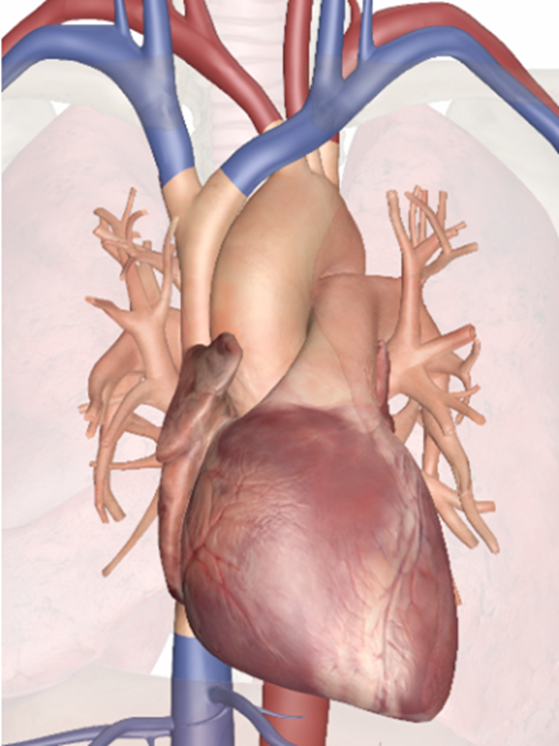 Structure
Heart as a pump
Electrical behaviour of cardiac cells
Ventricular activation
This presentation contains an overview of the topics you need to know. The detailed explanations behind this are presented in video fragments which are available on your USB stick.
18.1.1   The function of the heart
Unit C 18.1  Maintaining cardiovascular and monitoring equipment
Module 279 19 C  Medical Instrumentation II
©
dr. Chris R. Mol, BME, NORTEC, 2017
Anatomic structure of the heart
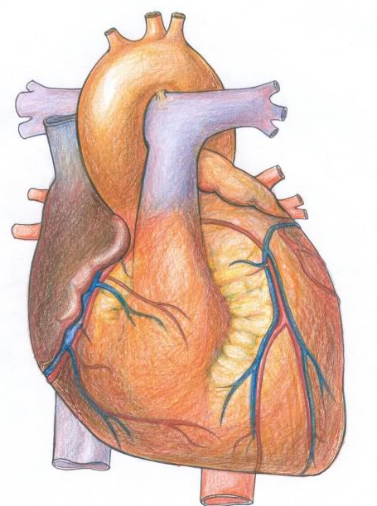 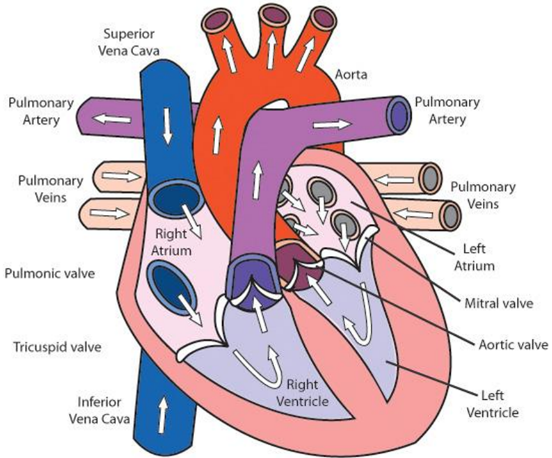 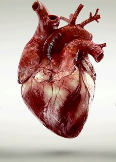 coronary arteries and veins
Cardiology
©
dr. Chris R. Mol, BME, NORTEC, 2017
Functional diagram of the pumping heart
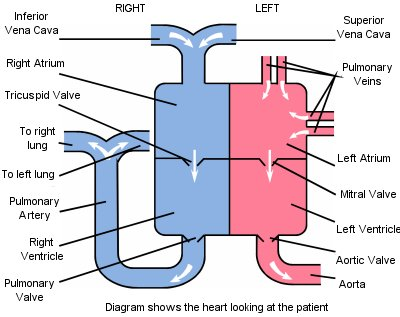 Cardiology
©
dr. Chris R. Mol, BME, NORTEC, 2017
Heart Valves
heart valves prevent blood flow in the wrong (‘backwards’) direction
Tendinous cords
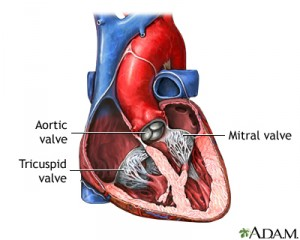 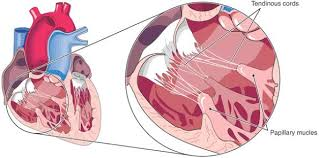 Papillary muscles
Cardiology
©
dr. Chris R. Mol, BME, NORTEC, 2017
Heart Valves and Sounds
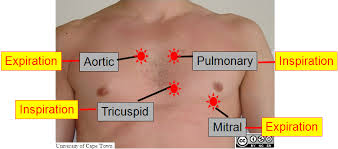 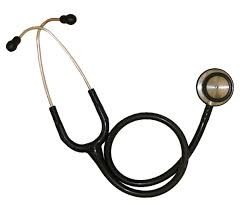 Diagnosis of heart valve function through ‘auscultation’
Cardiology
©
dr. Chris R. Mol, BME, NORTEC, 2017
Cardiac Conduction System and ECG
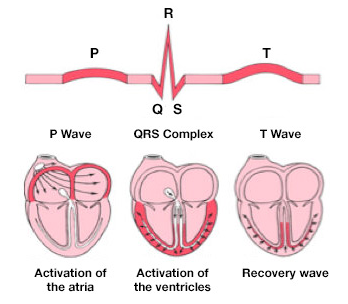 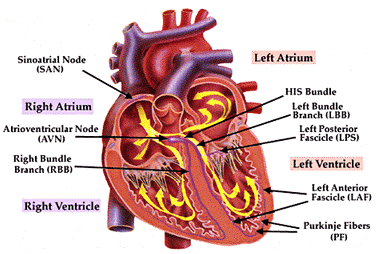 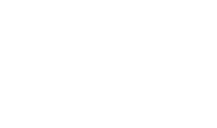 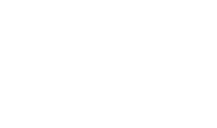 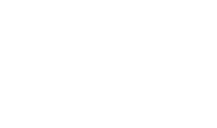 Cardiology
©
dr. Chris R. Mol, BME, NORTEC, 2017
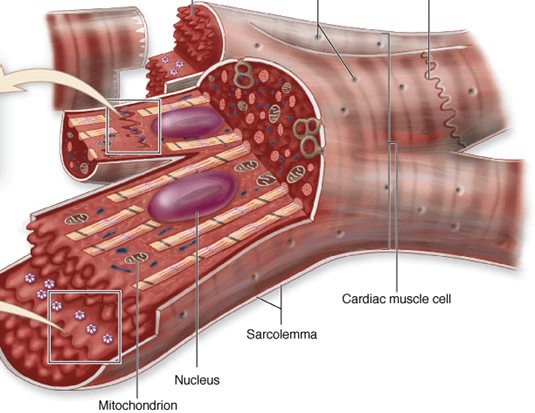 Cardiac cells: activation and contraction
There are two types of cells within the heart: 
cardiomyocytes (heart muscle cells) make up the atria and the ventricles. These cells must be able to shorten and lengthen their fibres and the fibres must be flexible enough to stretch.
cardiomyocyte
cardiac pacemaker cells carry the electrical impulses that are responsible for the beating of the heart. They are distributed throughout the heart and are responsible for several functions. First, they are responsible for being able to spontaneously generate and send out electrical impulses. They also must be able to receive and respond to electrical impulses from the brain. Lastly, they must be able to transfer electrical impulses from cell to cell.
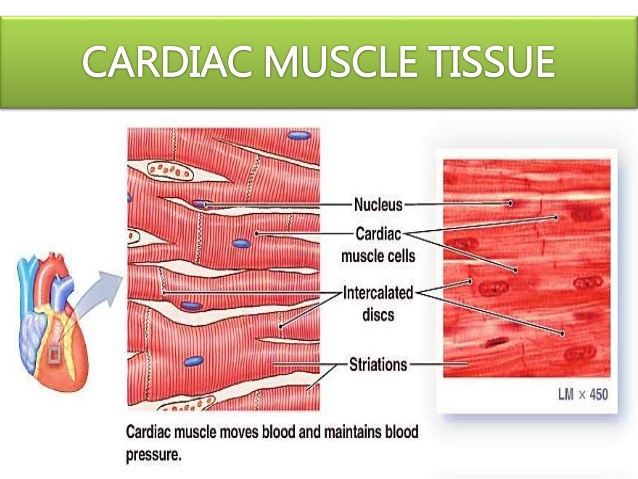 All of these cells are connected by cellular bridges. Porous junctions called intercalated discs form junctions between the cells. They permit sodium, potassium and calcium to easily diffuse from cell to cell. This makes it easier for depolarization and repolarization in the myocardium. Because of these junctions and bridges the heart muscle is able to act as a single coordinated unit.
intercalated discs
Cardiology
©
dr. Chris R. Mol, BME, NORTEC, 2017
Cardiac cells: activation and contraction
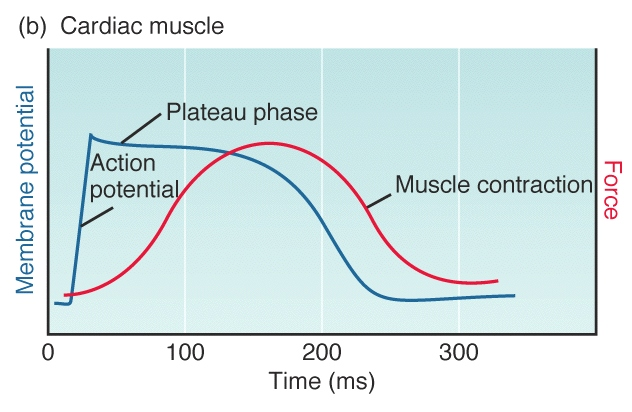 Cardiology
©
dr. Chris R. Mol, BME, NORTEC, 2017
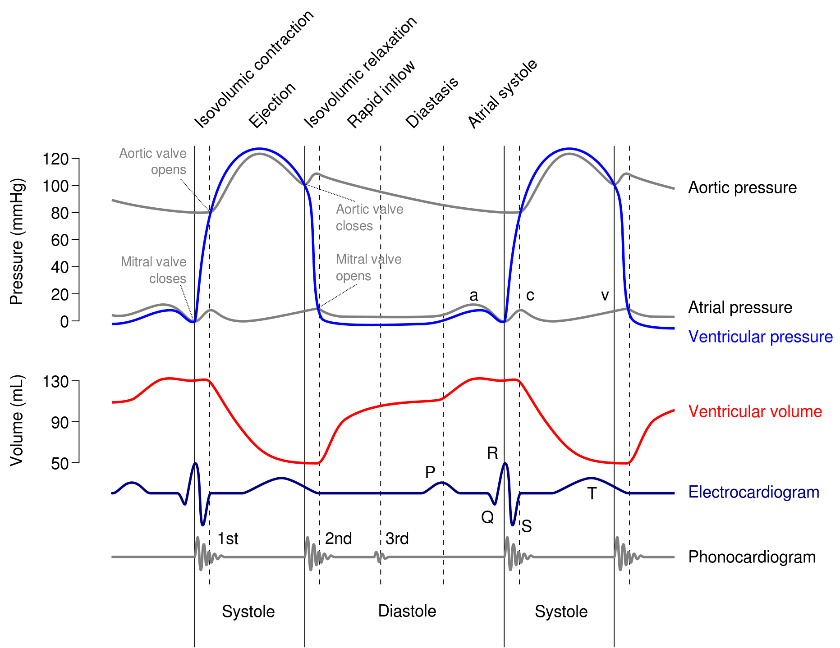 Heart function: overview
Cardiology
©
dr. Chris R. Mol, BME, NORTEC, 2015
END
The creation of this presentation was supported by a grant from THET: 
see  https://www.thet.org/
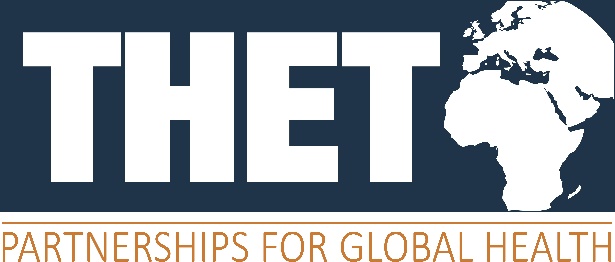